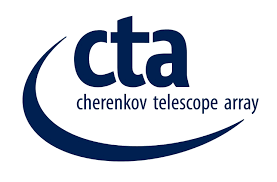 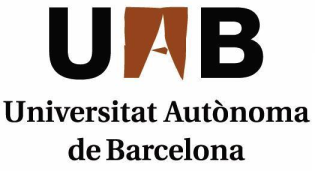 Weather monitoring status and plans @ ORM
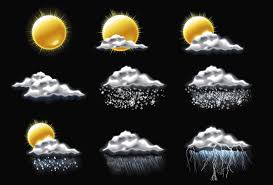 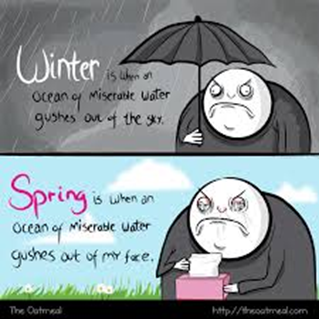 Lluís Font and Markus Gaug
UAB & CERES-IEEC
Central Calibration Facilities meeting
        Barcelona 20-23 June 2016
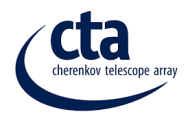 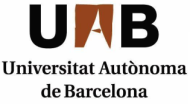 Overview
The goals
Provide the site with weather monitoring information to guarantee safety operation of the telescopes. Prevent equipment damage.
Contribute to the site climatology and full atmospheric characterization of the site.
The strategy
Acquire robust WS and weather monitoring instrumentation (24/365 with no failure for 30 years of remote operation)
Redundancy
Final selection and placement of the sensors is site-specific (Classic WS + anemometers +  rain sensors + complementary instruments)
Production: all equipment and implementation for methods that are part of the final observatory .
1
CCF meeting Barcelona 20-23 June 2016
Lluís Font and Markus Gaug
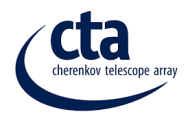 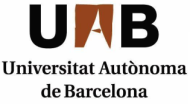 The Northern Site: ORM
Pre-production
Useful from MAGIC experience but feedback from ACTL and PO needed

Useful for aerosol modelling and feedback to operators


Not necessary for La Palma
Available  from Spanish National Meteorological service. CTA GUI (Iftach Sadeh, from DESY)

IAC has an agreement  with SAT24. CTA GUI (Iftach Sadeh, from DESY)

Coverage: 100% :no equipment cost; only labour (FTEs)
Next actions (to do)
Start interaction with ACTL (GUI, electric field mills) and PO, and IAC
2
CCF meeting Barcelona 20-23 June 2016
Lluís Font and Markus Gaug
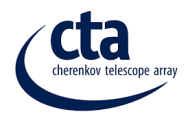 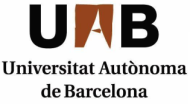 The Northern Site: ORM
Production
ORM
Whole CTA
Whole CTA
Same model?
3 classic WS + 2 spares (1 from LSTs weather monitoring)
6 anemometers + 2 spares (3 recycled from LSTs weather monitoring)
9 rain sensors + 2 spares
Coverage
Complementary instruments:
100% (CTA-Spain, FEDER funds) in two steps:
1 Electric field mill:             35.362,00
139.302,00 – 34.350,00 (Weather monitoring for LSTs) = 104.952,00  by the end of 2016, covering:
1 dust counter:                    17.900,00
Rain radars:                            3.000,00
All the weather monitoring equipment but complementary instruments (or any other option)
Weather forecasts:               3.000,00
Accelerometer:              Not required
The rest of Spanish contribution will come later (2017-18).
3
CCF meeting Barcelona 20-23 June 2016
Lluís Font and Markus Gaug
Sensors (almost) decided
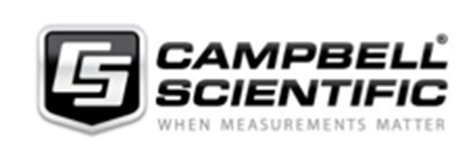 Standard Weather Stations
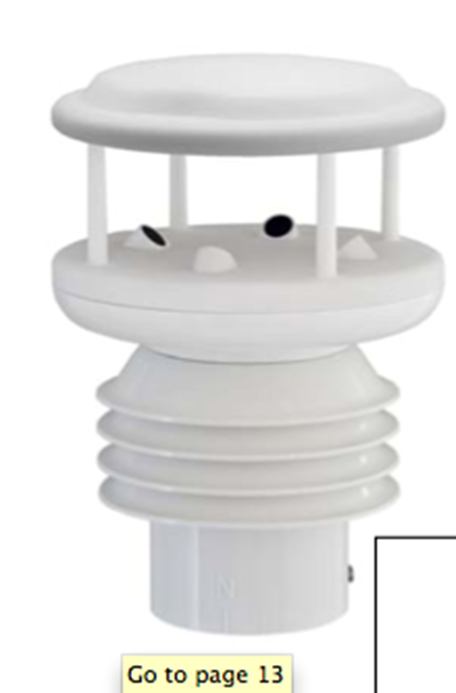 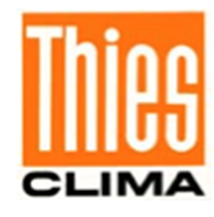 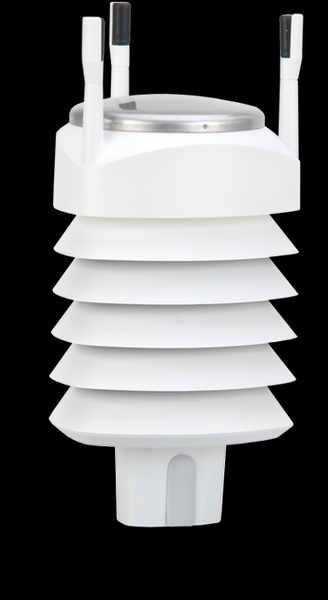 Sensors (almost) decided
Ultrasonic anemometers 3D
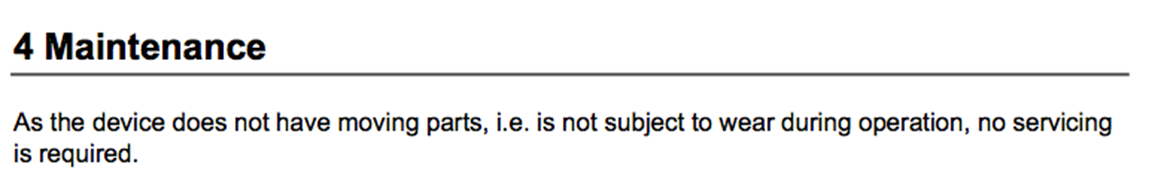 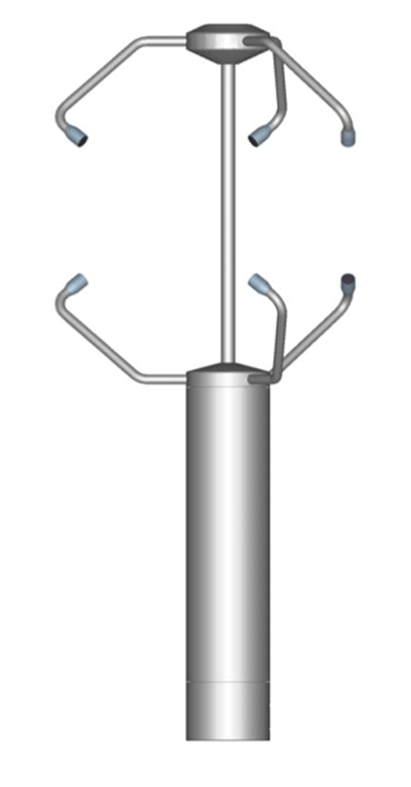 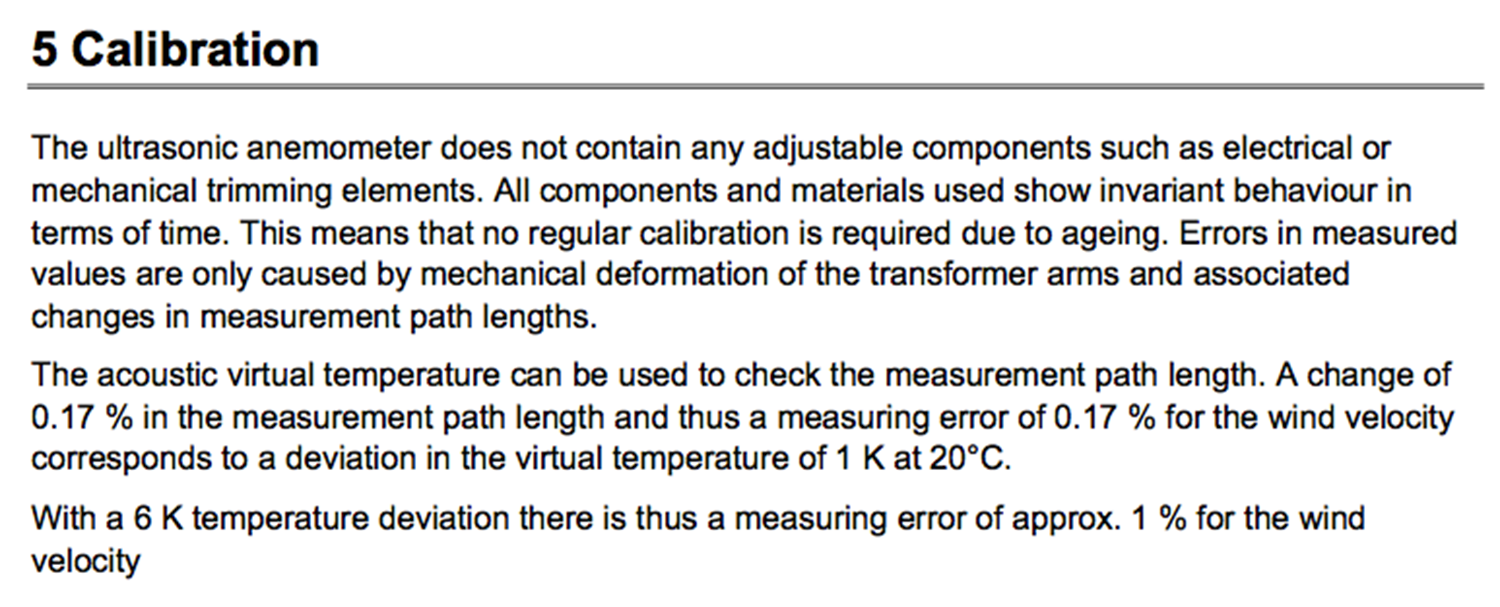 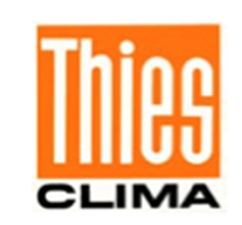 Sensors (almost) decided
Rain sensor: PRECIPITATION SENSOR – IRSS 88 from Eigenbrodt
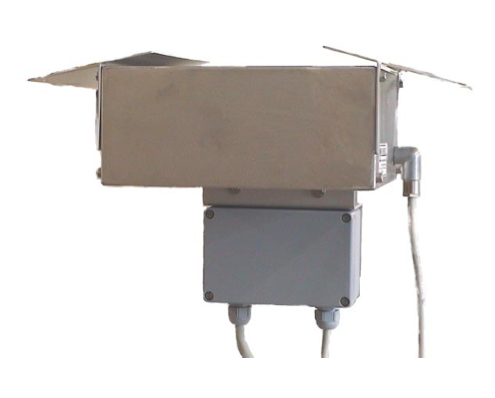 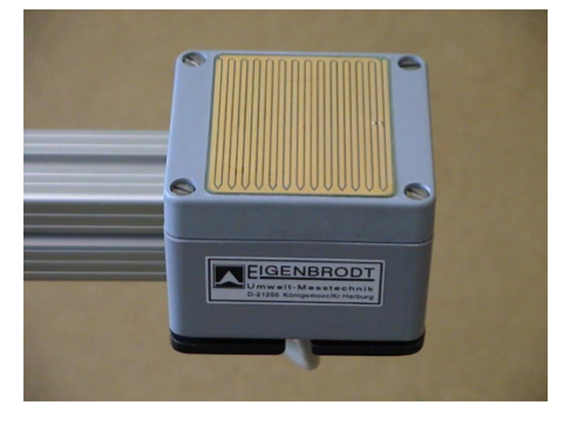 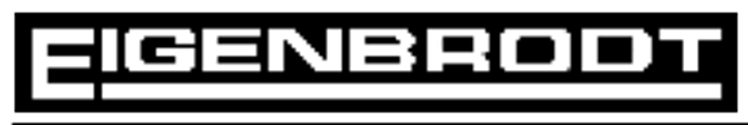 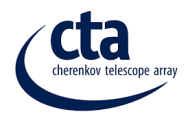 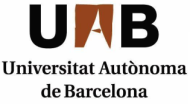 The Northern Site: ORM
Next actions
Finish useful studies for complementary instrumentation

Update EoI tables and figures within

Use cases

Integration with ACTL

Purchase equipment as soon as funds are ready and procedure to spend them is established
4
CCF meeting Barcelona 20-23 June 2016
Lluís Font and Markus Gaug
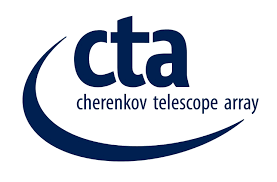 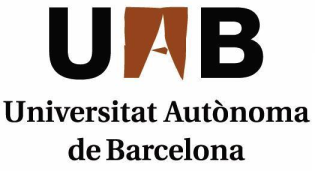 Weather monitoring status and plans @ Armazones
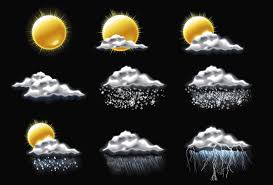 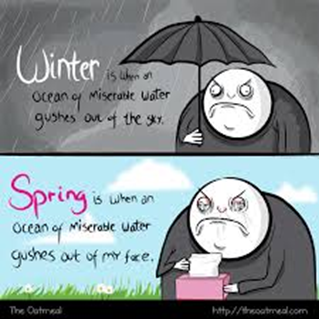 Lluís Font and Markus Gaug
UAB & CERES-IEEC
Central Calibration Facilities meeting
        Barcelona 20-23 June 2016
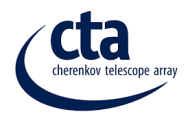 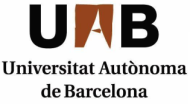 Overview
The goals
Provide the site with weather monitoring information to guarantee safety operation of the telescopes. Prevent equipment damage.
Contribute to the site climatology and full atmospheric characterization of the site.
The strategy
Acquire robust WS and weather monitoring instrumentation (24/365 with no failure for 30 years of remote operation)
Redundancy
Final selection and placement of the sensors is site-specific (Classic WS + anemometers +  rain sensors + complementary instruments)
Production: all equipment and implementation for methods that are part of the final observatory .
1
CCF meeting Barcelona 20-23 June 2016
Lluís Font and Markus Gaug
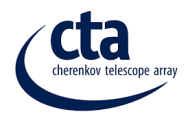 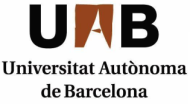 The Southern Site: Armazones
Pre-production

Probably not needed. Still to be studied.
Useful for aerosol modelling and feedback to operators

Useful, although analysis still ongoing


Not available for Armazones
Useful, although no studies performed yet

Coverage: 100% :no equipment cost; only labour (FTEs)
Next actions (to do)
Push for usefulness studies
2
CCF meeting Barcelona 20-23 June 2016
Lluís Font and Markus Gaug
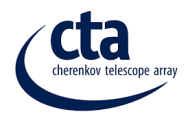 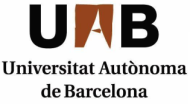 The Southern Site: Armazones
Production
Armazones
Whole CTA
Whole CTA
3 classic WS + 2 spares (1 from LSTs weather monitoring)
6 anemometers + 2 spares (3 recycled from LSTs weather monitoring)
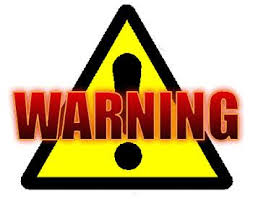 9 rain sensors + 2 spares
Coverage
Complementary instruments:
~ 0% !!!
1 Electric field mill:             35.362,00
Next steps
1 dust counter:                    17.900,00
Rain radars:                    Not available
Ask Johannes for EoI data related to Weather monitoring.
Identify Institutes interested in collaborating.
Take advantage of Use cases and ACTL integration from the Northern site.
Weather forecasts:               6.000,00
Accelerometer:                   34.230,00
3
CCF meeting Barcelona 20-23 June 2016
Lluís Font and Markus Gaug